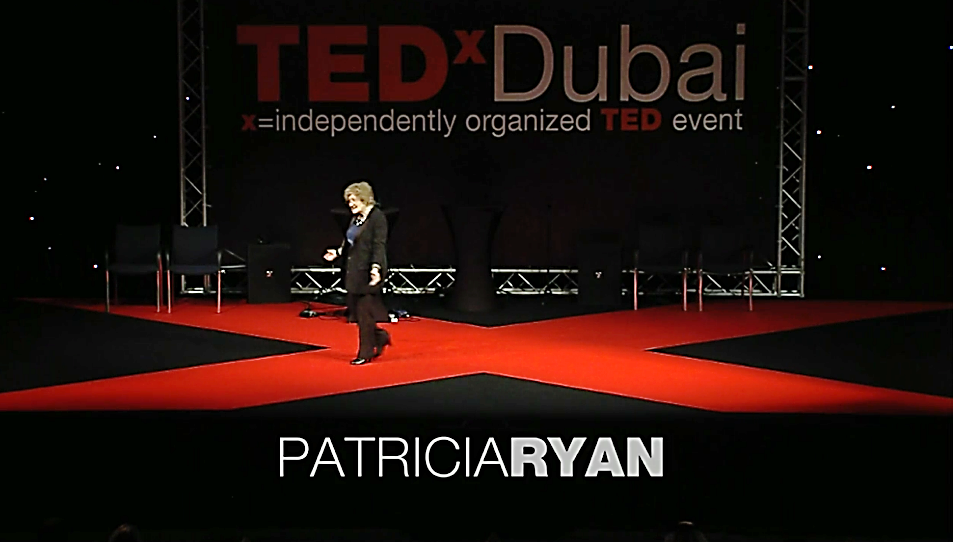 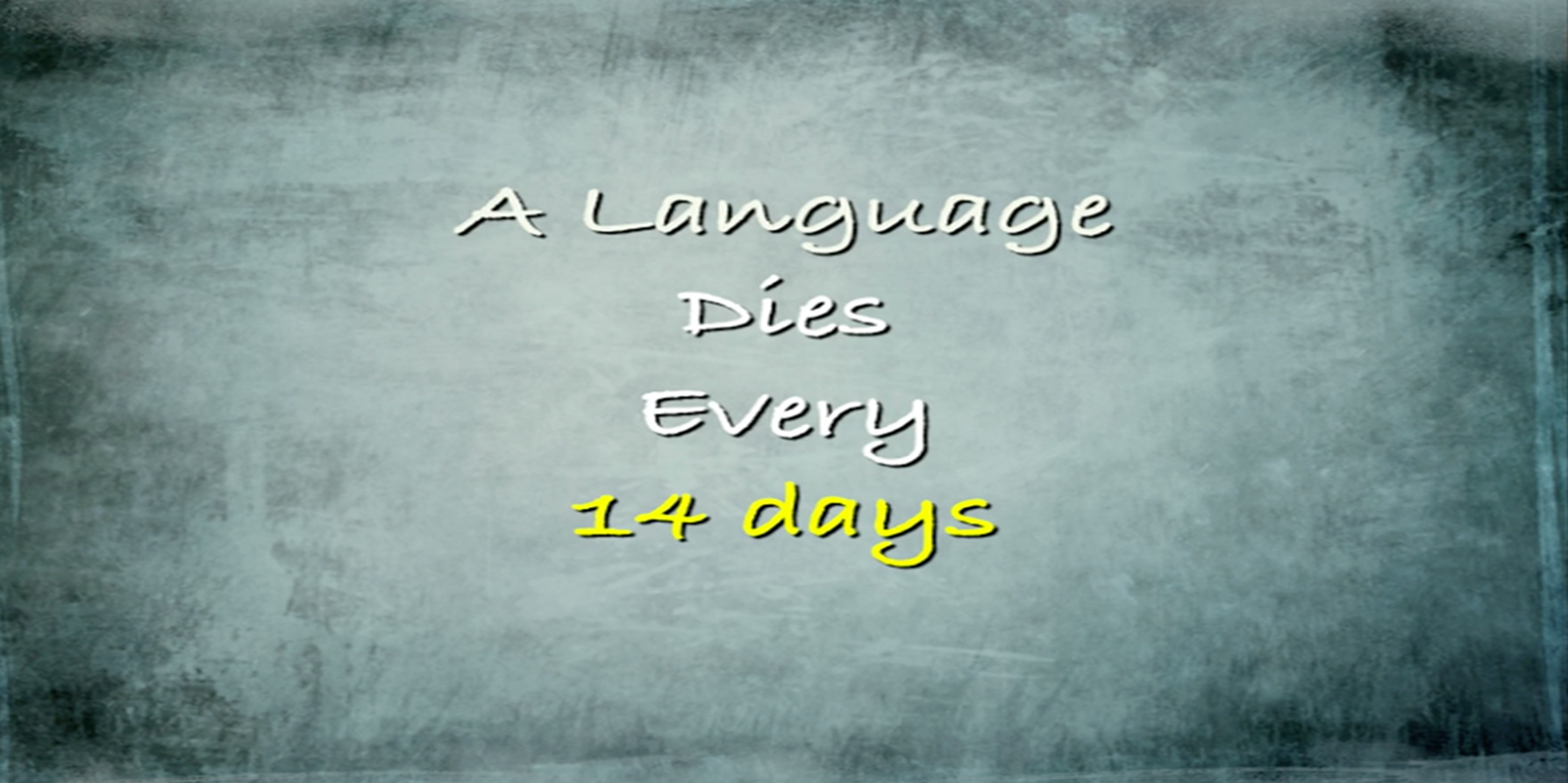 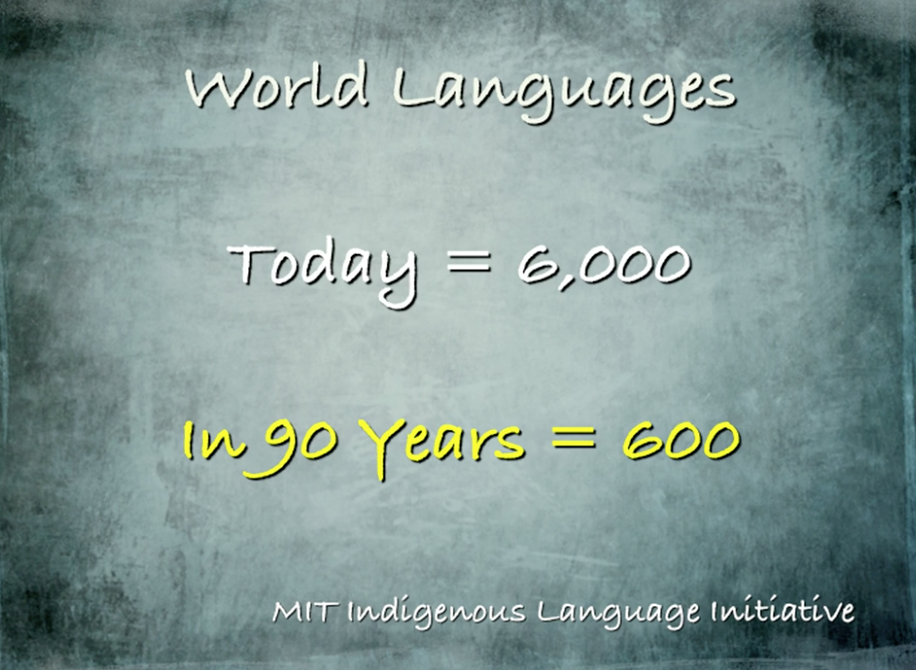 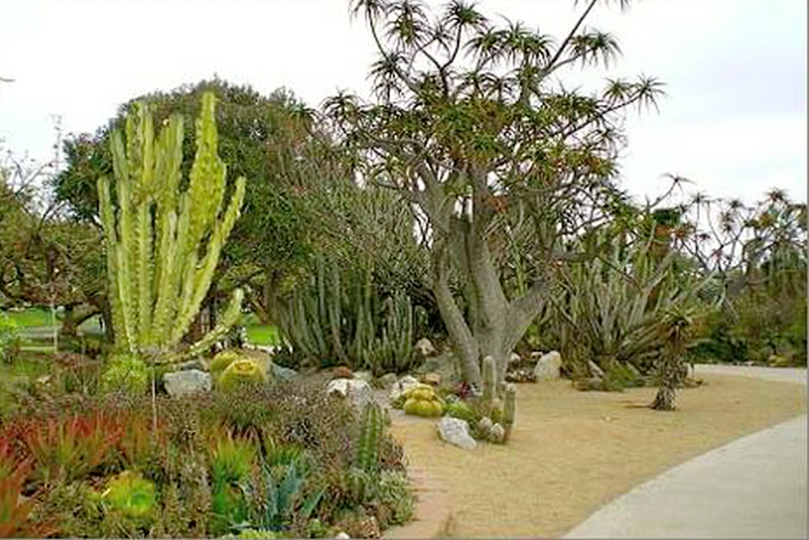 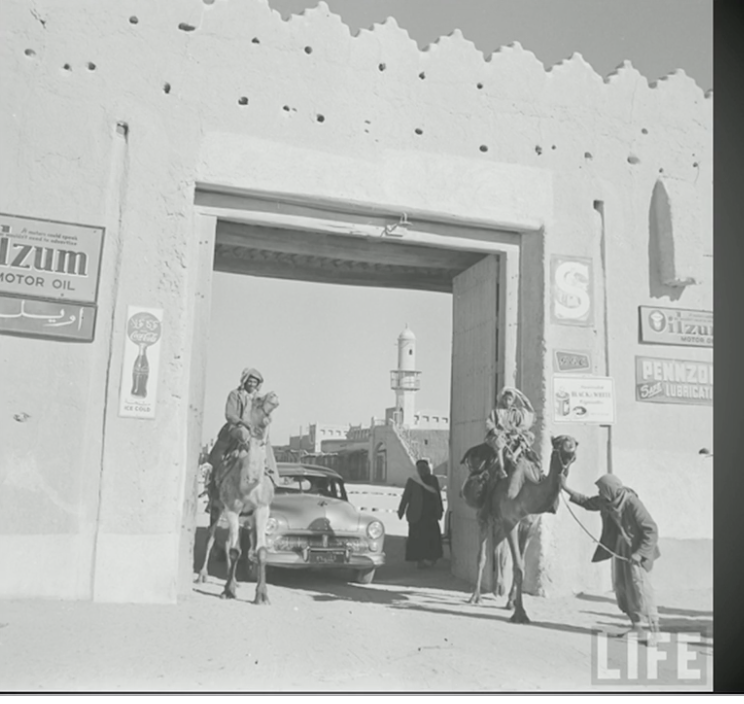 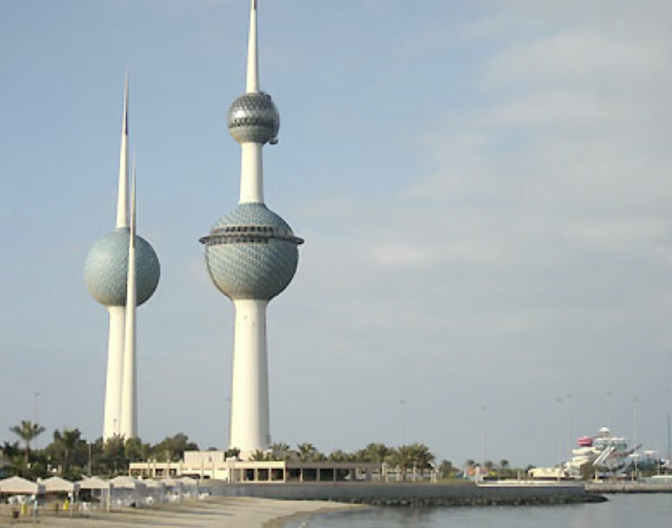 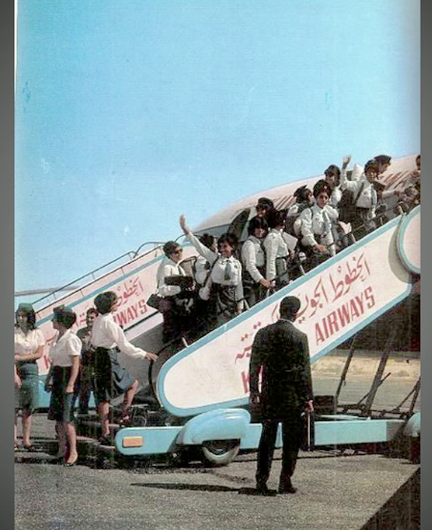 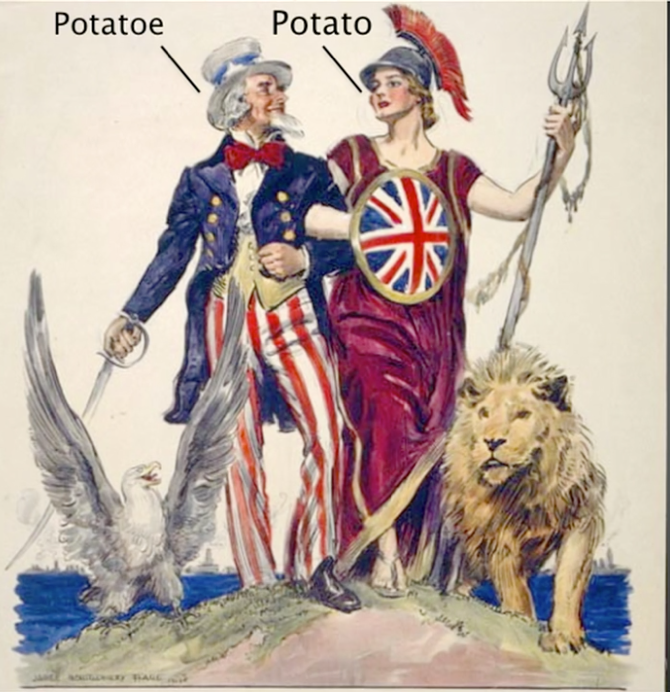 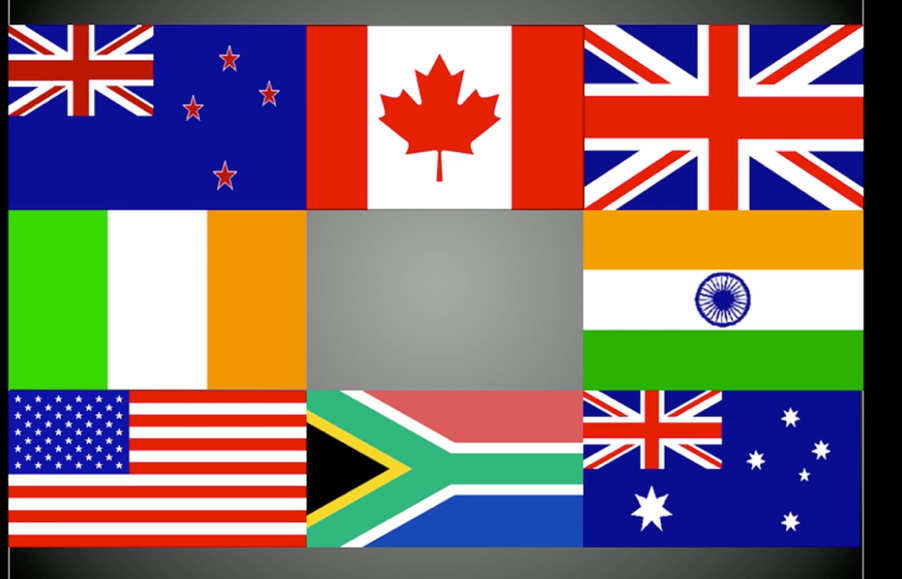 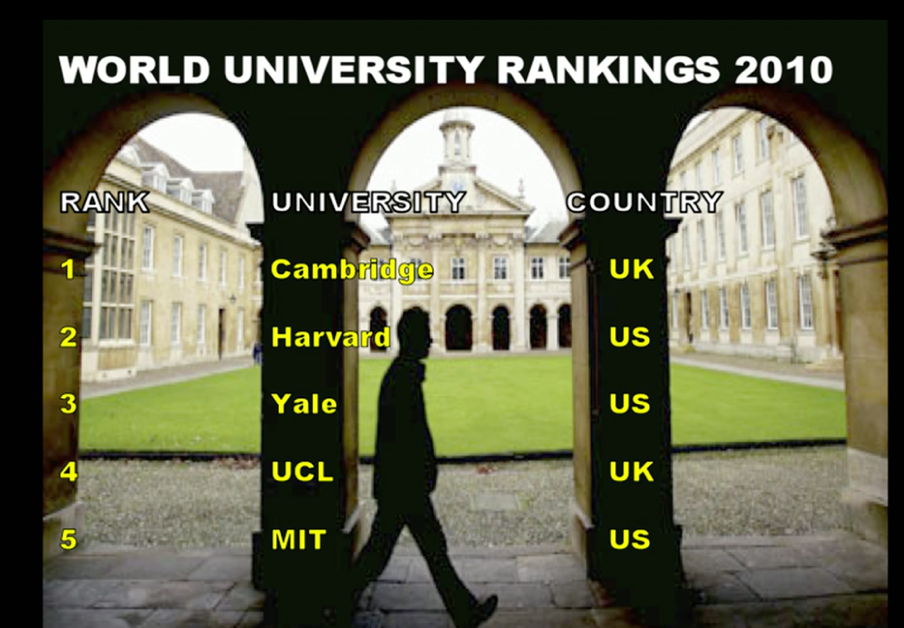 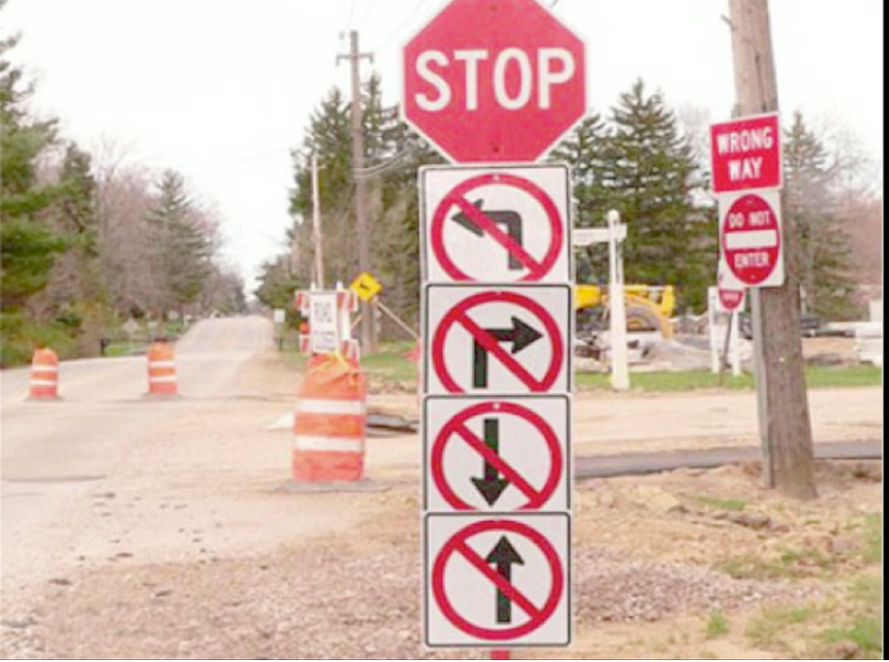 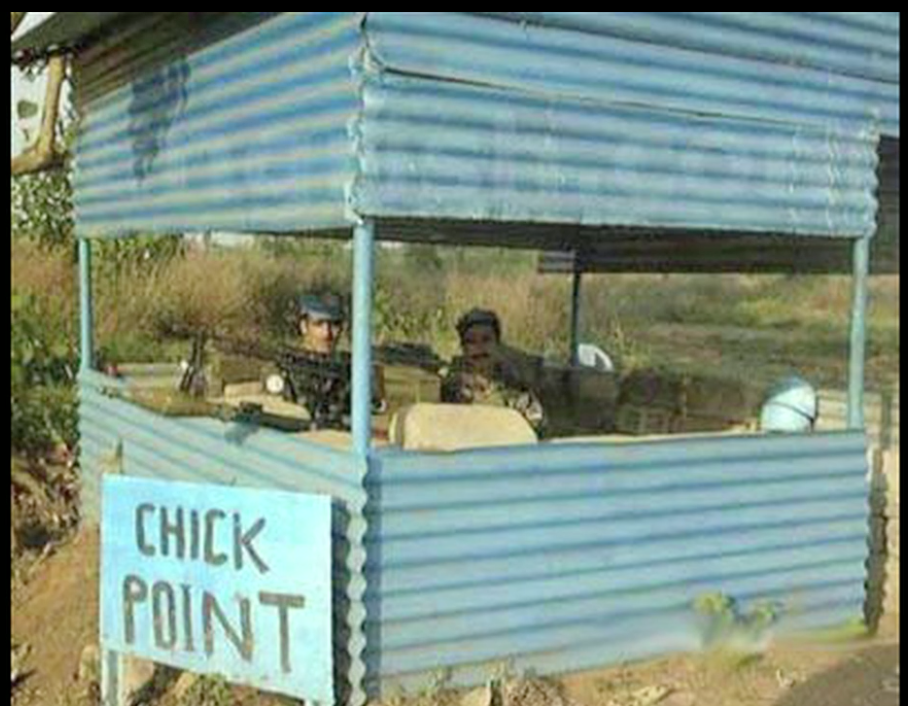 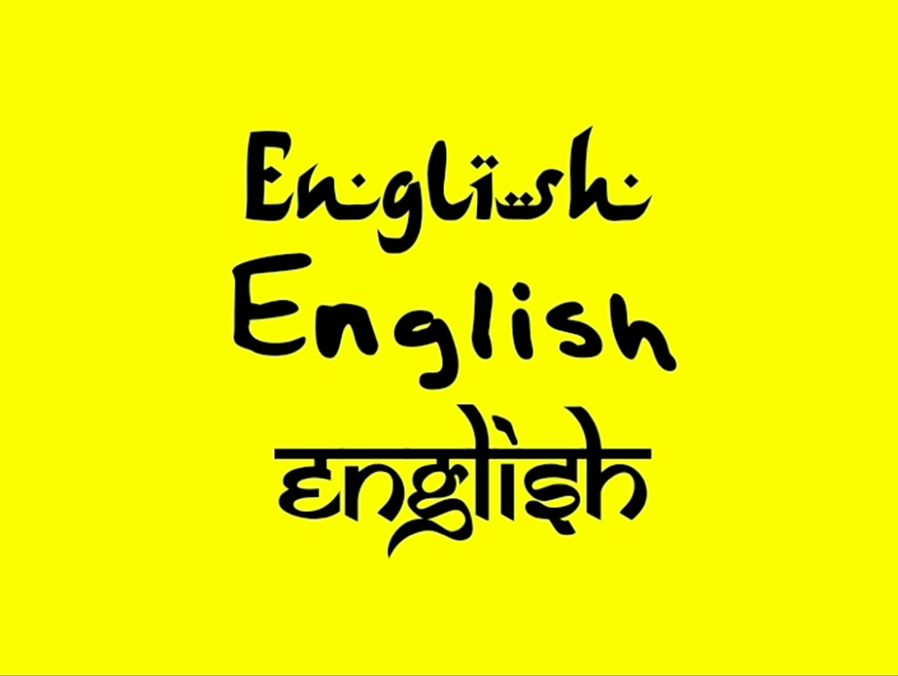 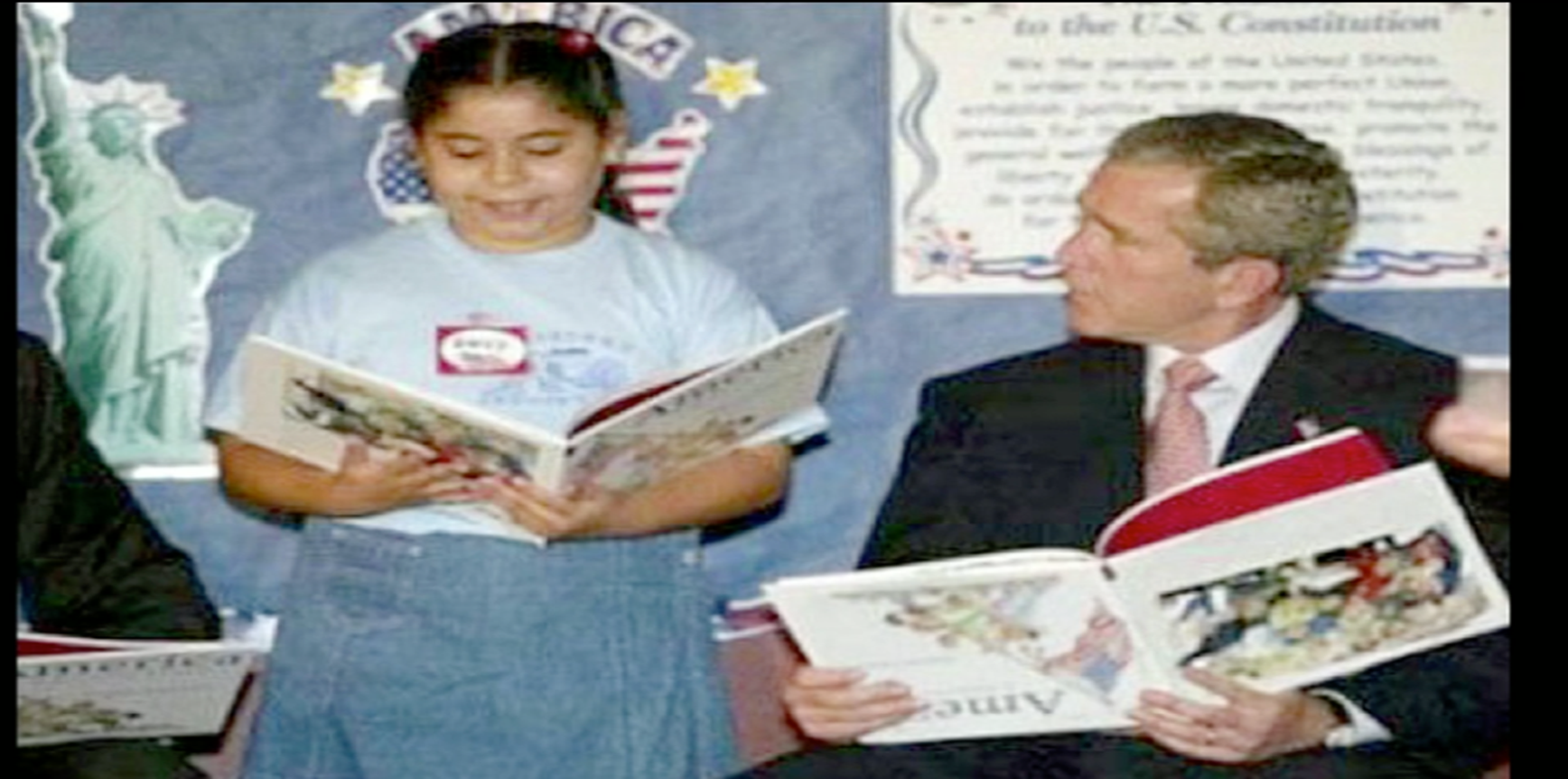 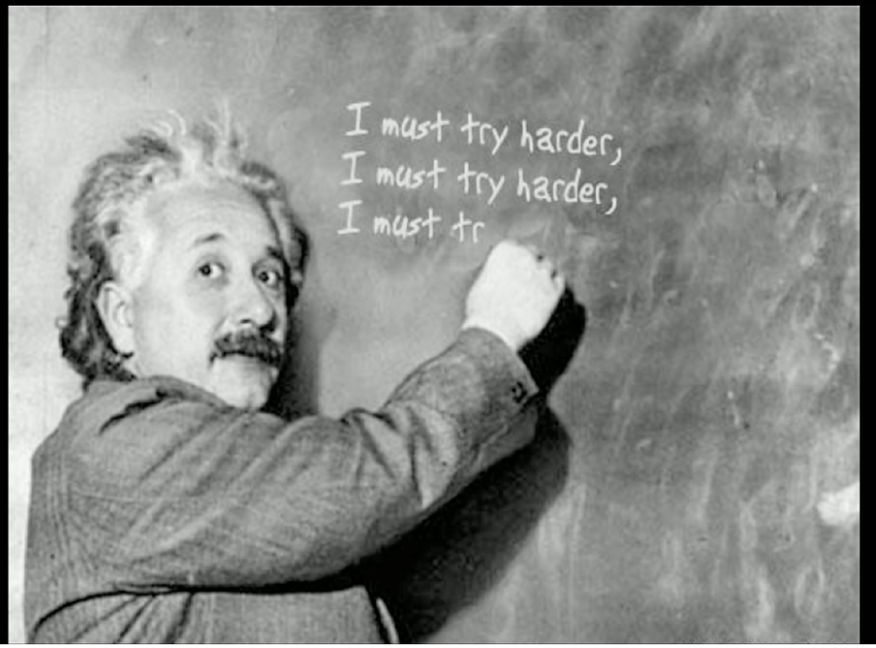 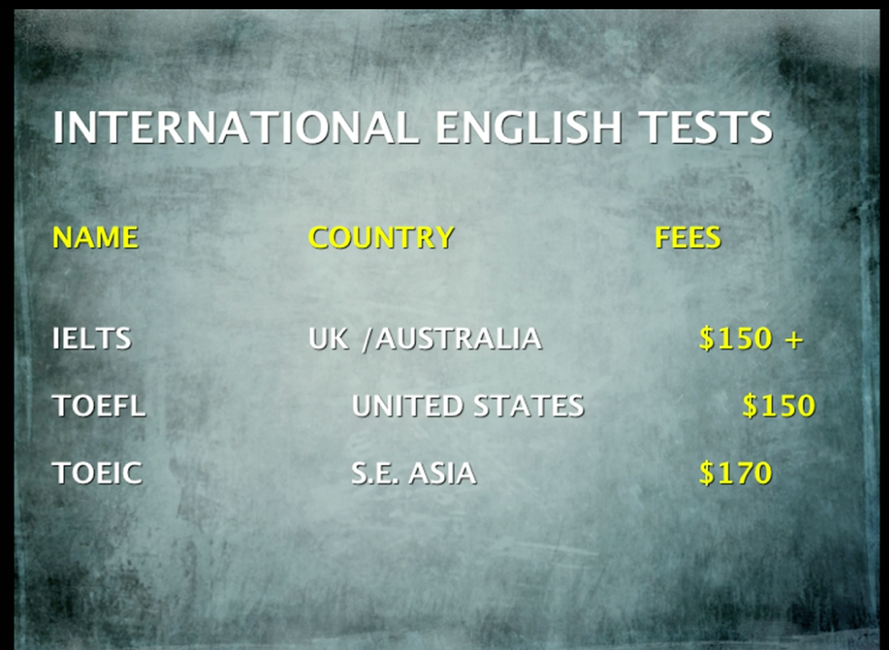 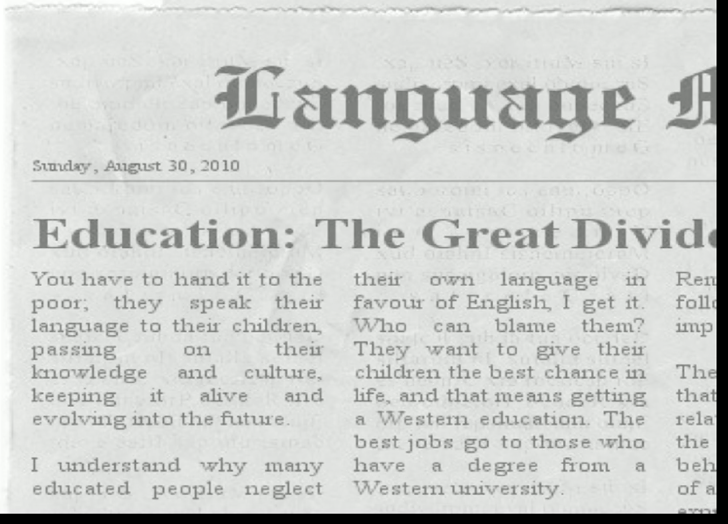 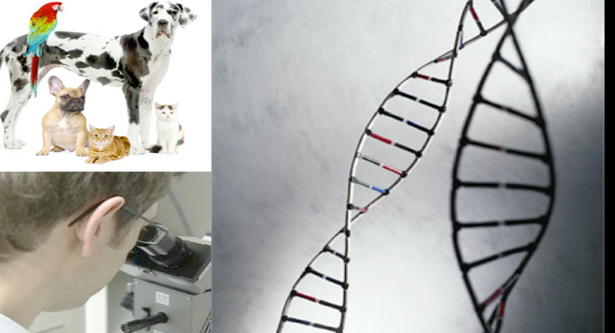 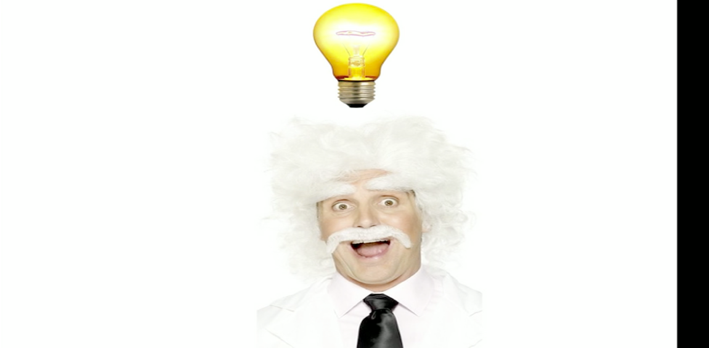 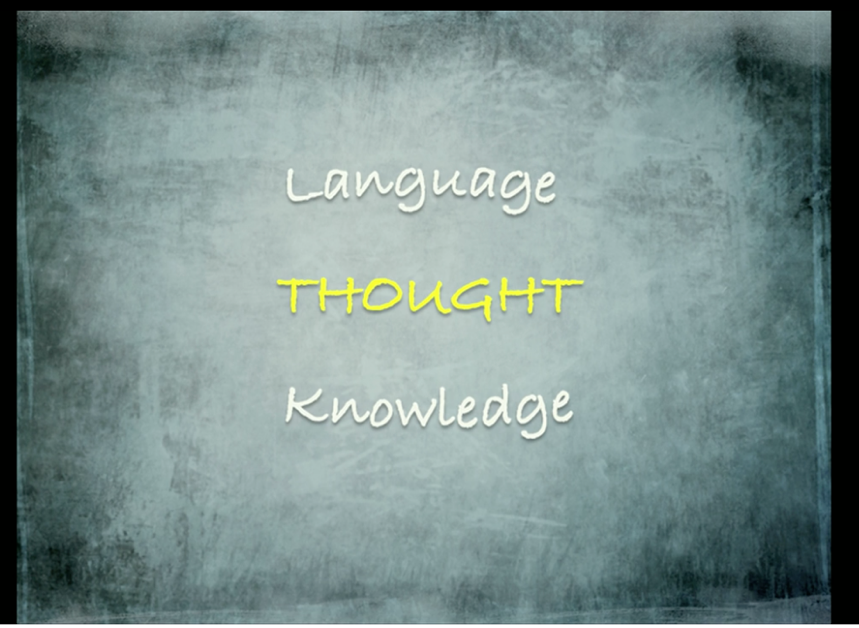 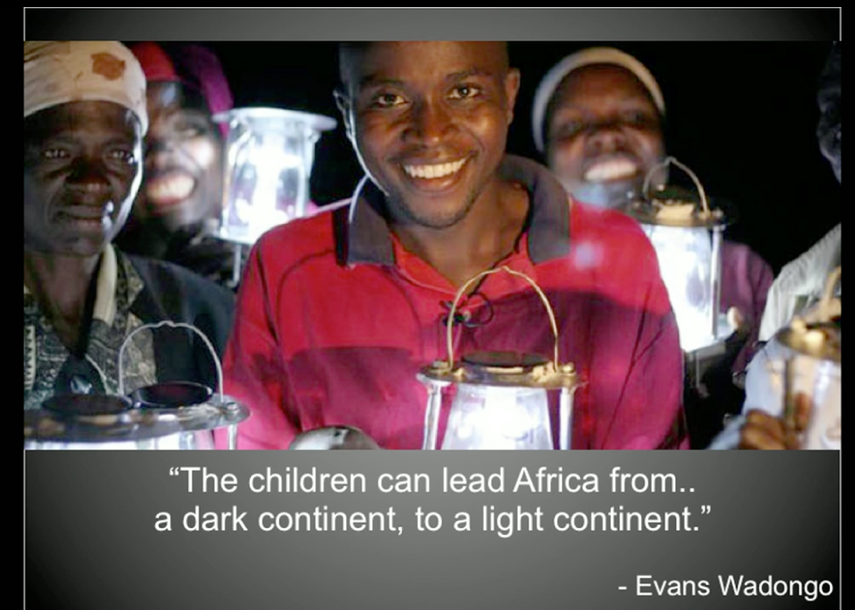 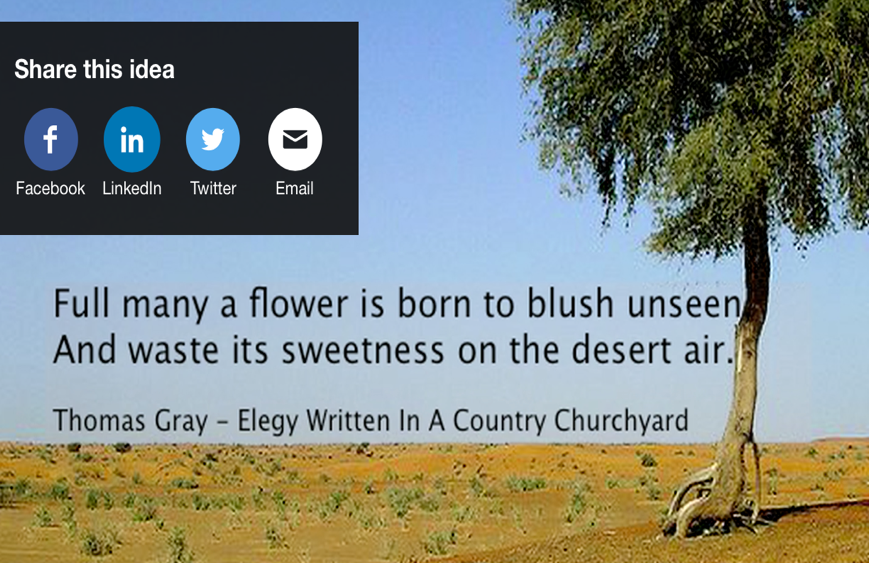 Power Point created by
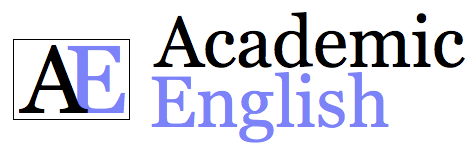 UK
www.academic-englishuk.com